Indiana
lily
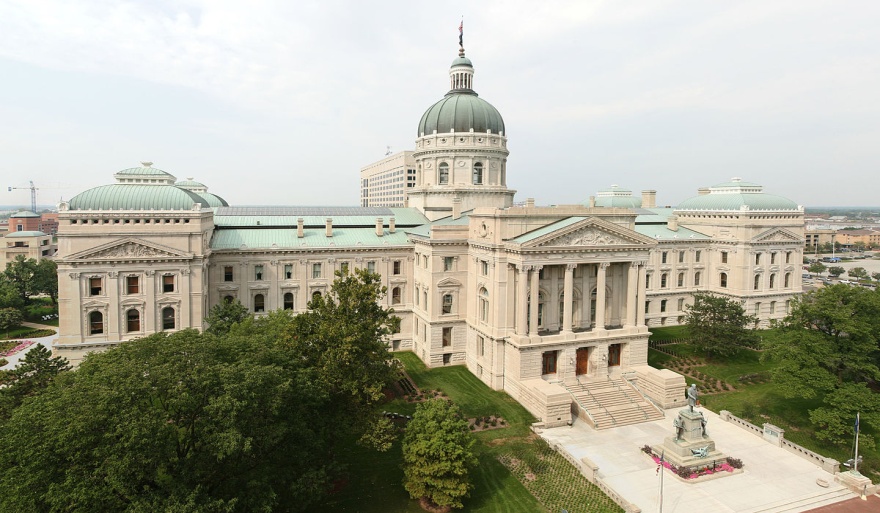 Indiana
History
Chief Little Turtle was the leader of the Miami tribe in the 1790s. He raided Indiana farms and villages.
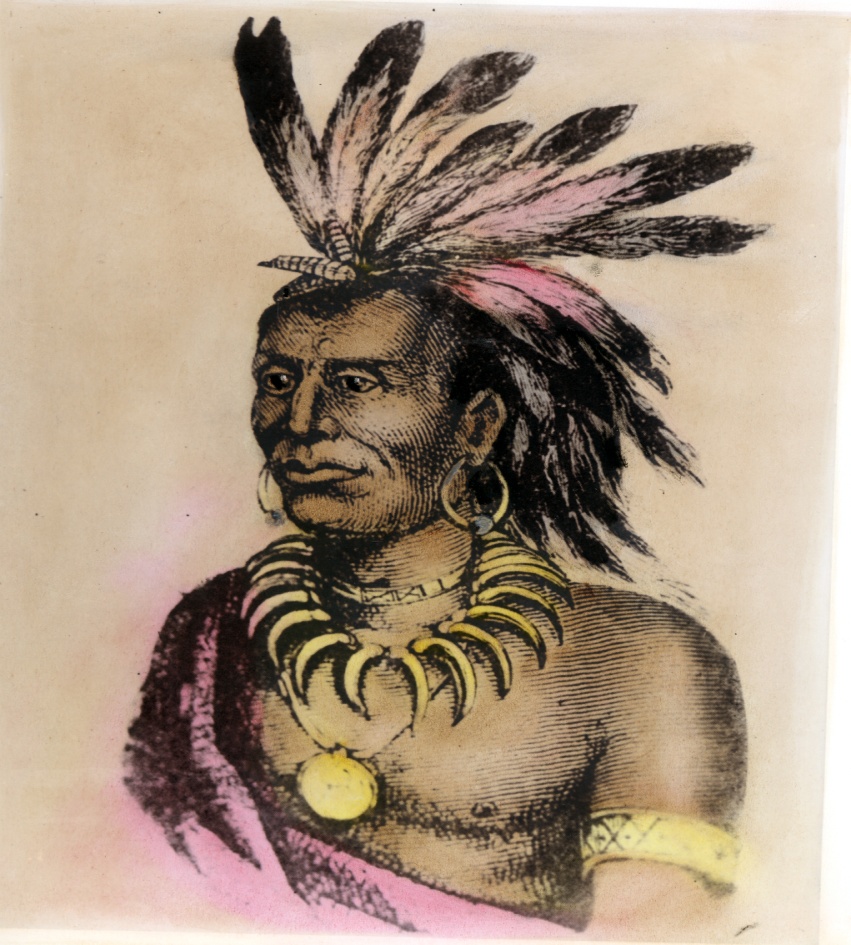 Things about Indiana
Indiana became a state in December 11, 1816.
 It is also the 19 state in America .
Indianapolis is the capital of Indiana.
Indiana university
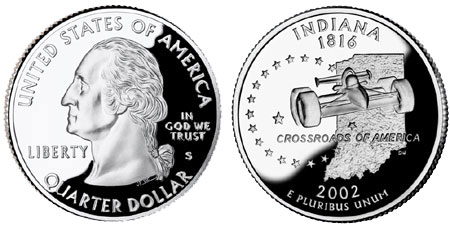 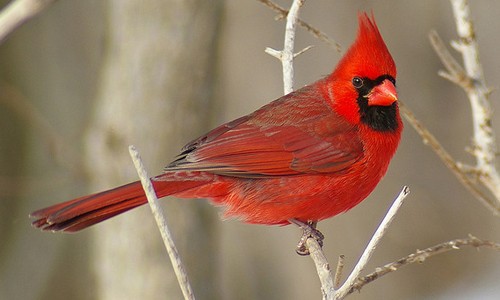 State Symbols
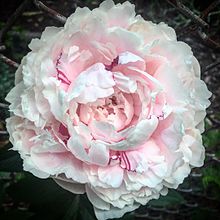 Cardinal
The crossroads of USA
Peony
Hoosier state
Sugar cream pie
Tulip tree
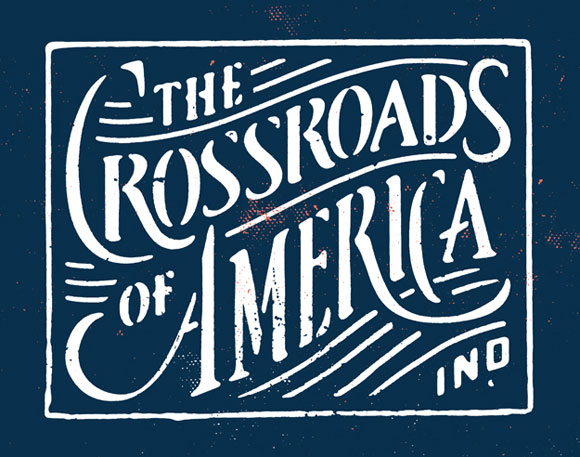 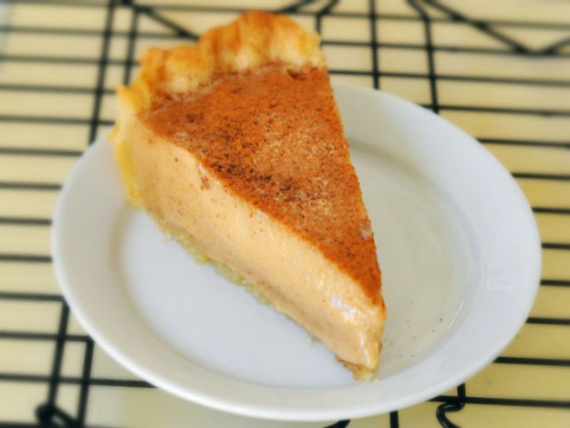 Sports teams
Indiana pacers
Indianapolis Colts
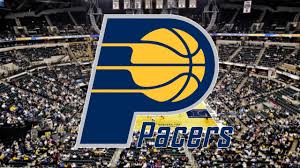 State attractions
Indianapolis zoo
Indianapolis dunes
Indianapolis beach bound walk
Indianapolis blue chip casino
Indianapolis turkey run state park
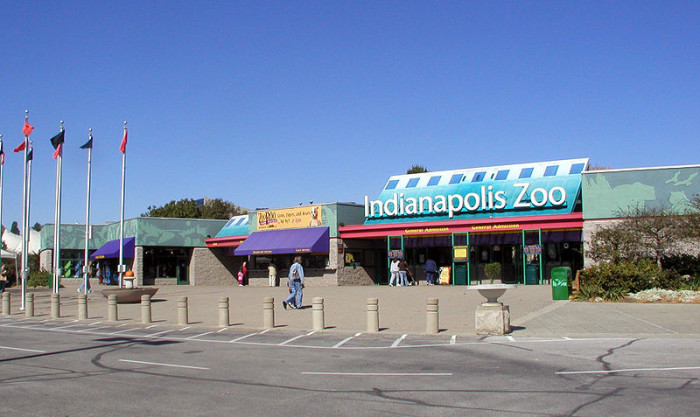 Major cities what they are known for
Indianapolis is the capital
Madison is known for historic homes
Hoosier several forests 
Corydon was the first capital
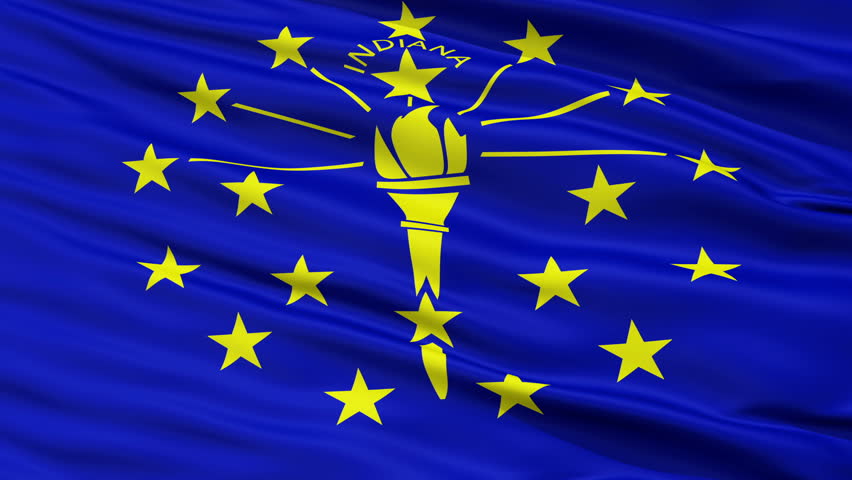 Natural resources
Cattle
Corn
Dairy
Hay
Clay
Oats
Sheep 
Limestone
Coal
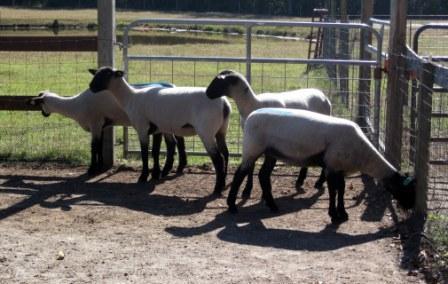